Превращения и круговорот воды в природе
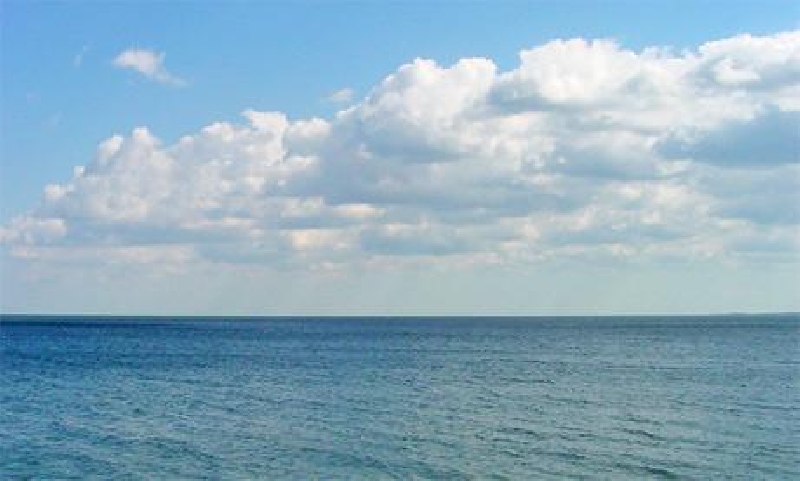 Презентацию подготовила учитель начальных классов Сидоровская Е.С.
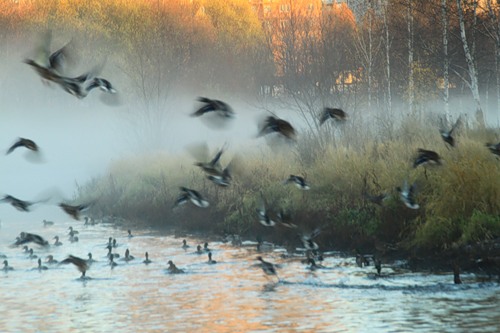 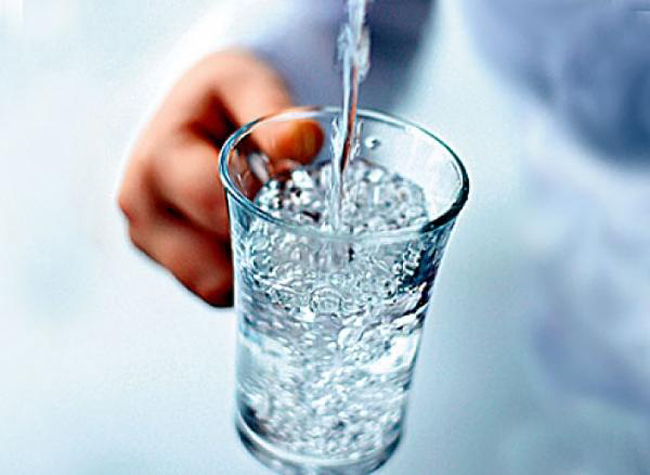 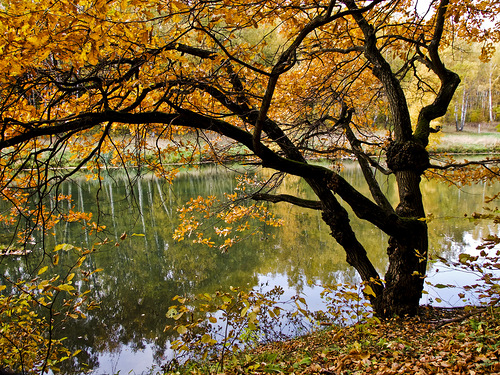 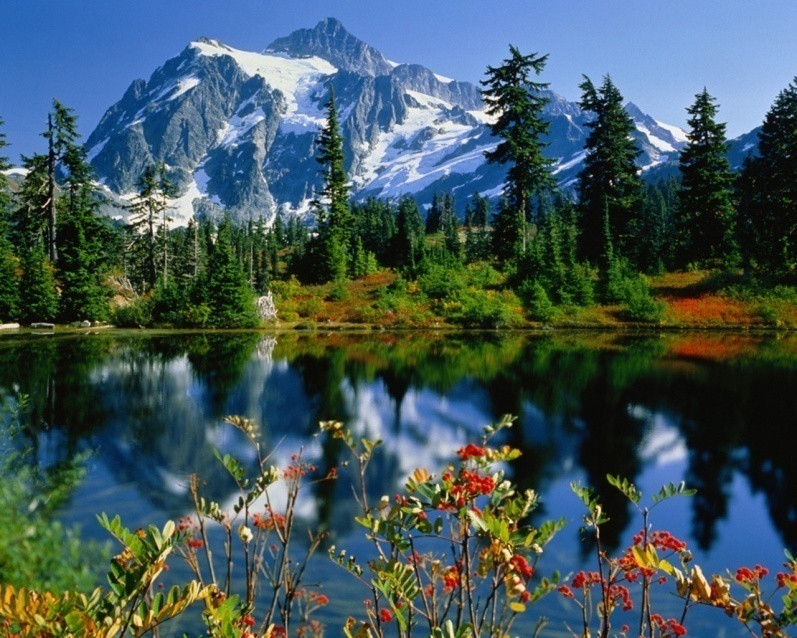 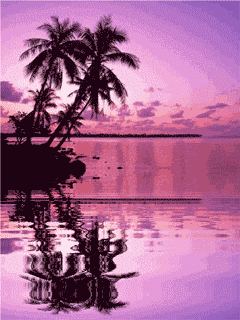 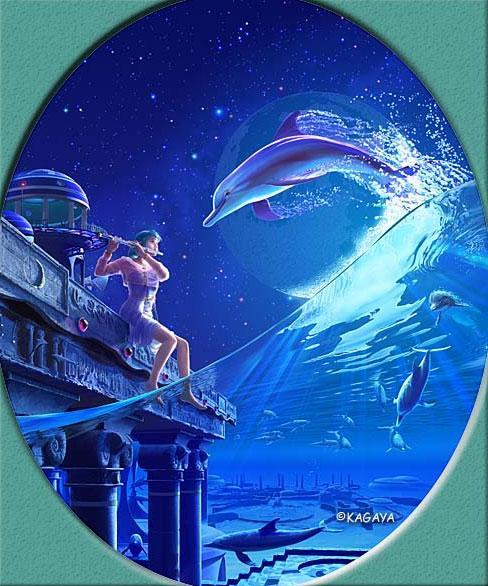 Mв = m × 2 : 3
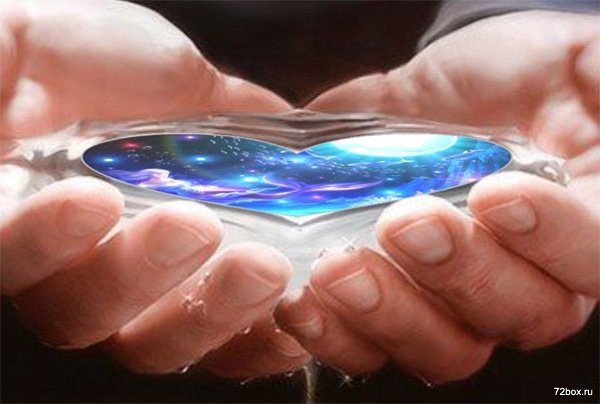 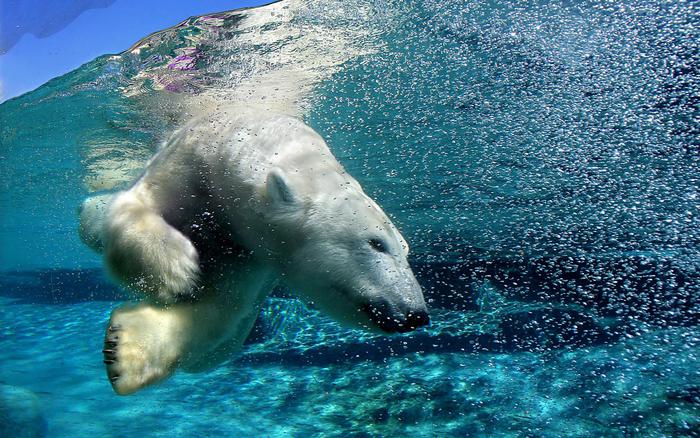 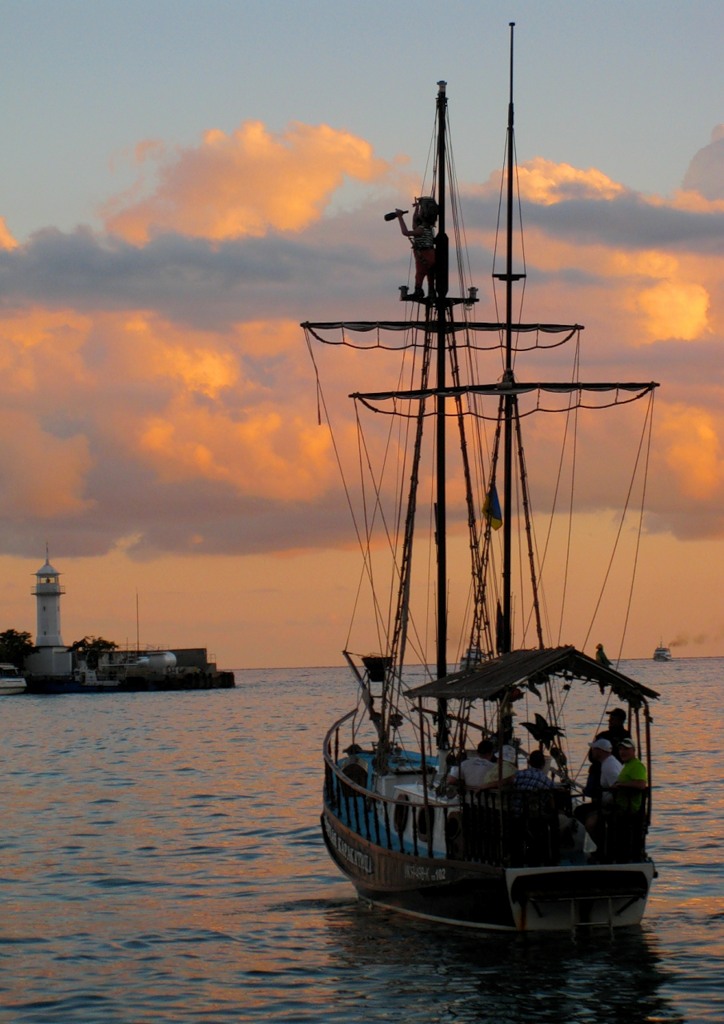 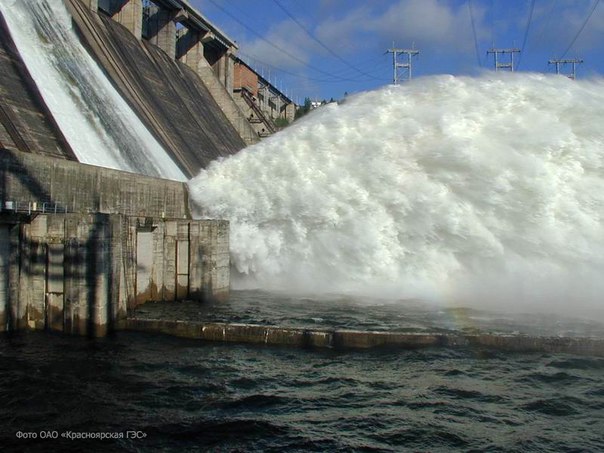 Вода в жидком состоянии.
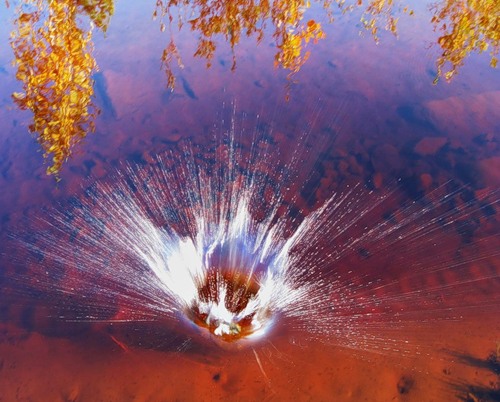 Вода в твердом состоянии.
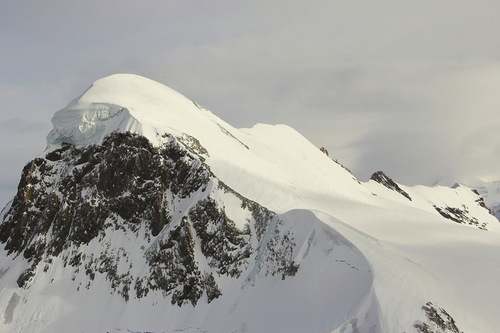 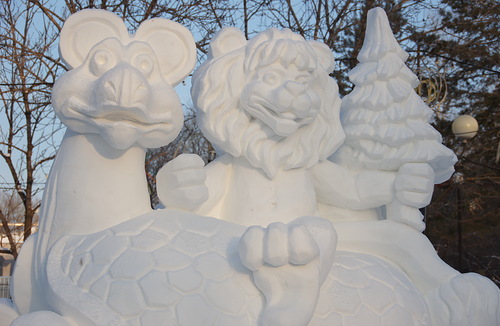 Вода в газообразном состоянии.
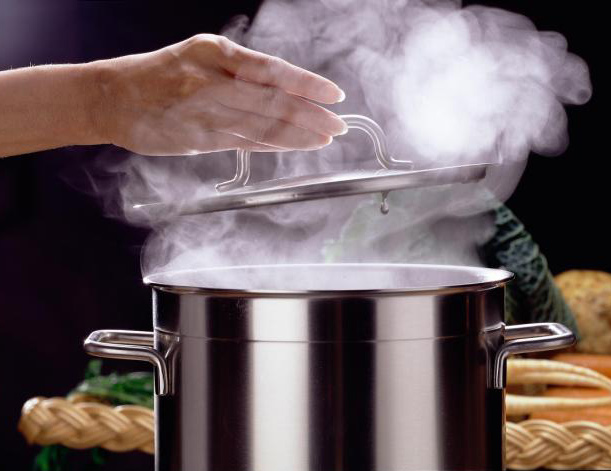 Океан
Море
Река
Озеро
Болото
Спасибо за сотрудничество!Вы молодцы!
Список использованных источников
http://images.yandex.ru/yandsearch?clid=1872363&win=90&text